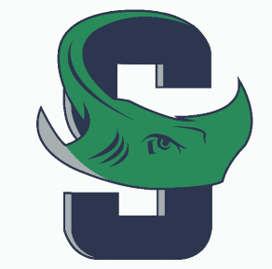 Sumner High School
Cambridge AICE Family Information Session
Kristy.Baker@hcps.net
August 5, 2021
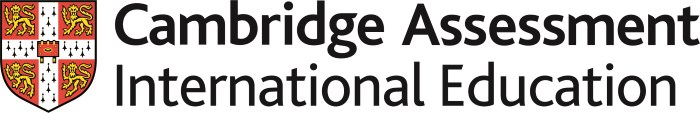 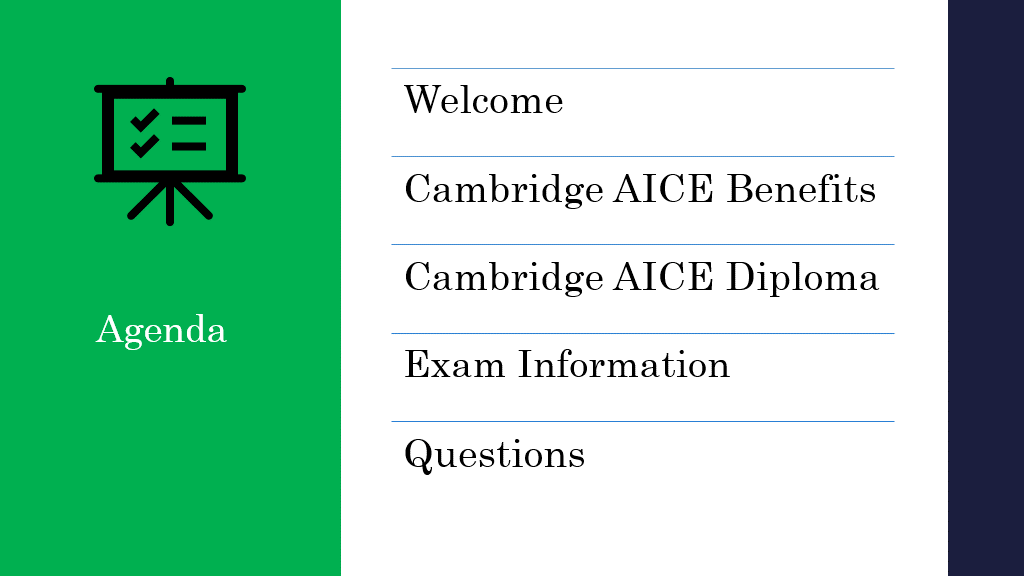 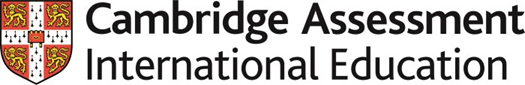 Advanced
International
Certificate of
Education
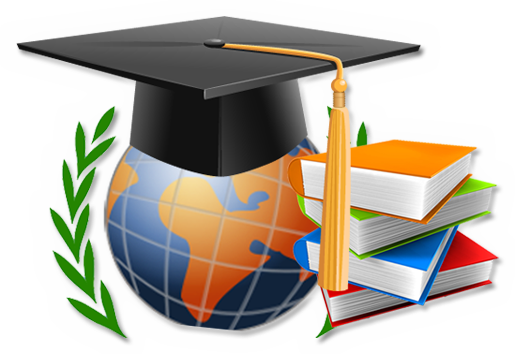 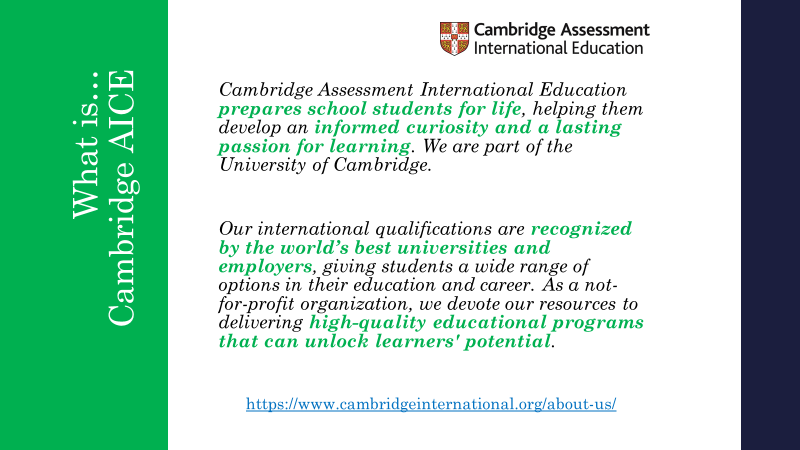 Learner Attributes Cambridge Learners are…
Benefits of Taking AICE Courses
International recognition
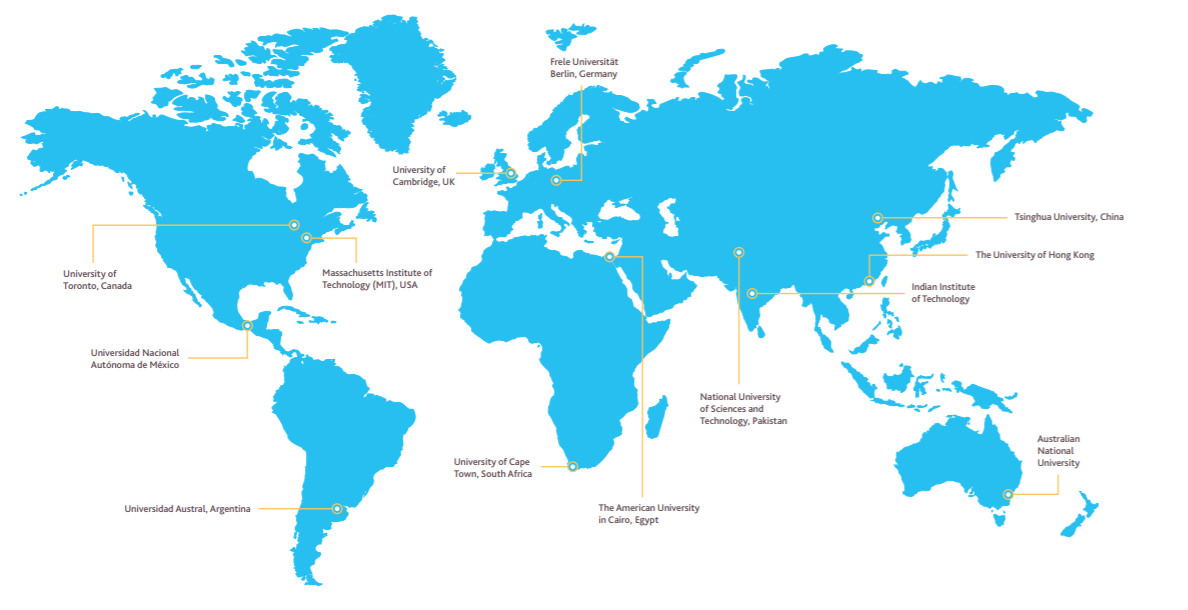 Cambridge qualifications are accepted at over 1400 institutions across 195 countries, including top ranking universities around the world.
[Speaker Notes: Cambridge qualifications are accepted at over 1400 institutions across 195 countries, including the top ranking universities around the world that you can see on this slide.
Cambridge students can be confident that their qualifications will be understood and valued throughout their education and career, in their home country and internationally.
Students use Cambridge International AS & A Levels to gain places at leading universities worldwide including in the UK, Ireland, USA, Canada, Australia, New Zealand, India, Singapore, Egypt, Jordan, South Africa, the Netherlands, Germany and Spain.
Cambridge International AS & A Levels are accepted for entrance to all UK universities.
In places such as the United States and Canada, good grades in carefully chosen Cambridge International A Level subjects can result in up to one year of university course credit. 
Over 650 US universities accept Cambridge International AS & A Levels, including all Ivy League and Ivy Plus universities. These universities include Brown, Harvard, MIT, Stanford and Yale. 
For more information about recognition of Cambridge qualifications, including a database of institutions that accept them, go to www.cambridgeinternational.org/recognition where you will find a recognition database listing all the universities and higher education institutions that recognise Cambridge qualifications.
It is easy to search the database to find university entry criteria - you can search by country and by qualification.]
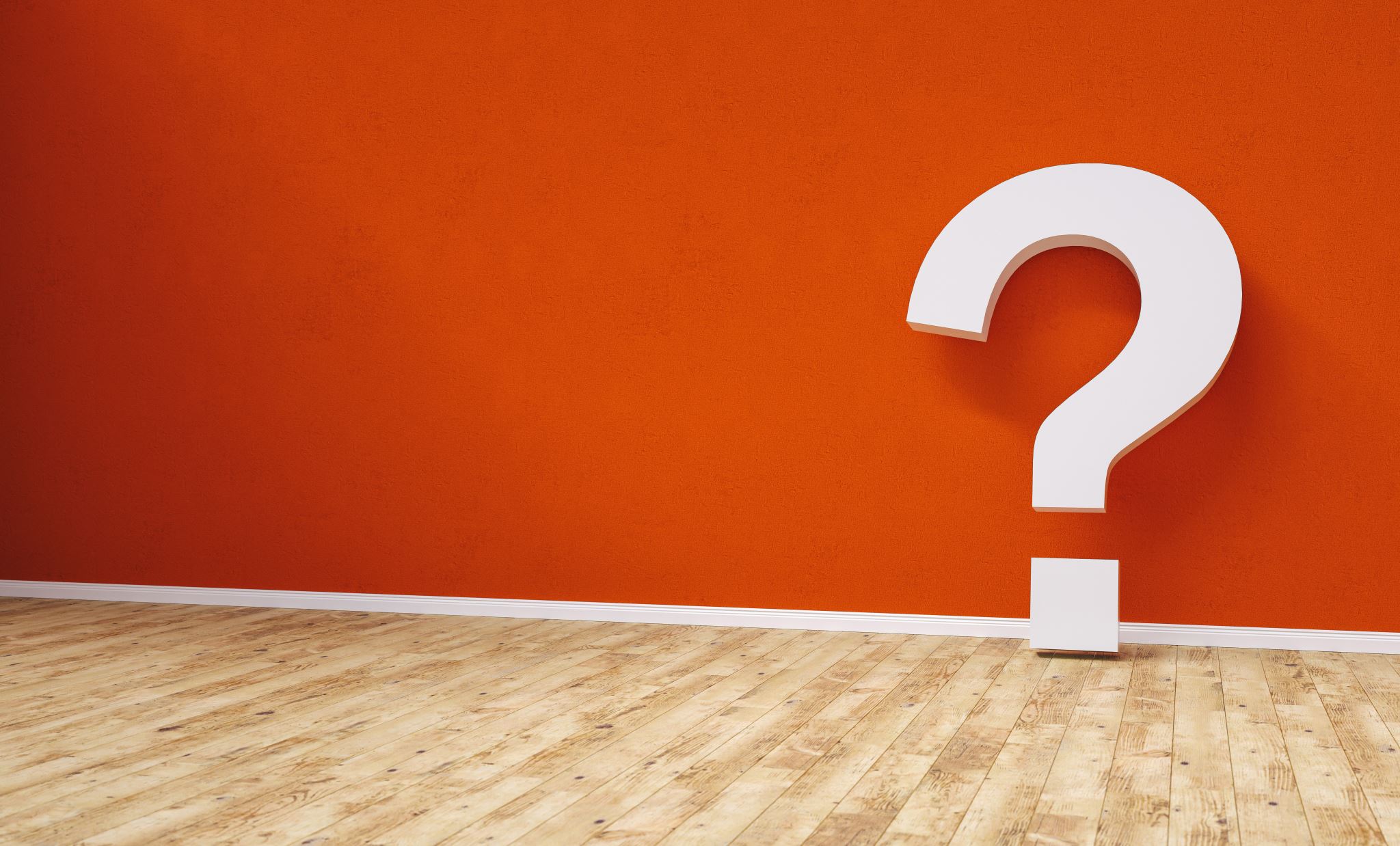 HOW IS AICE GOING TO PREPARE STUDENTS FOR LIFE
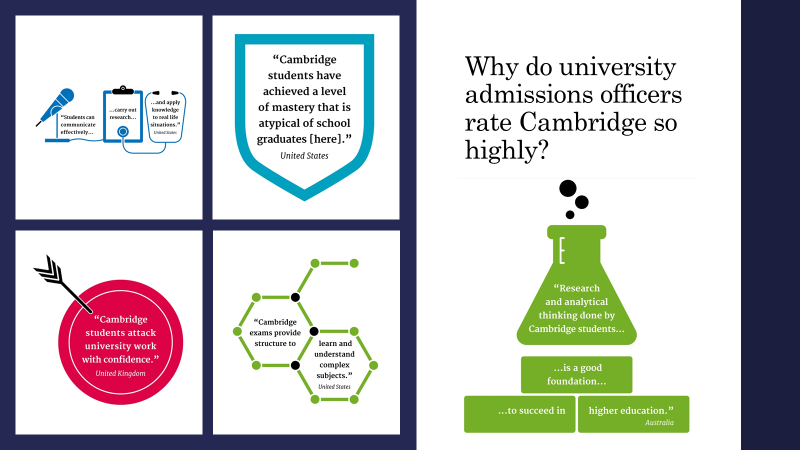 AICE courses are aligned with 21st Century Skills
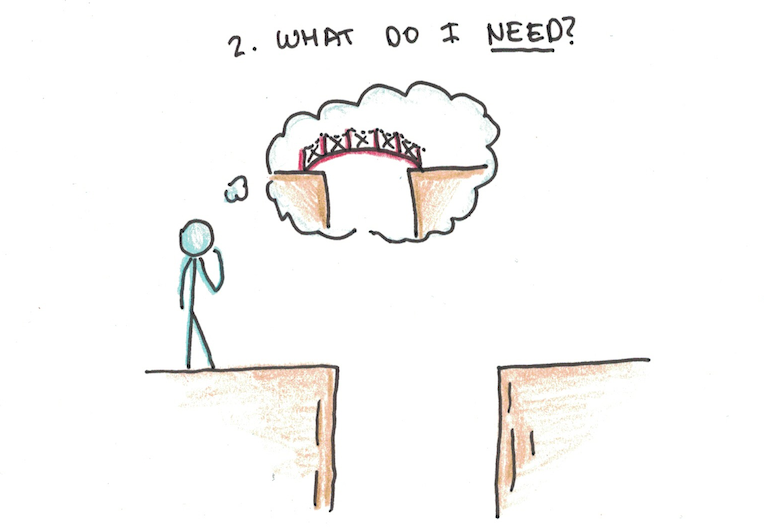 AICE Diploma Option
AICE DIPLOMA PLAN
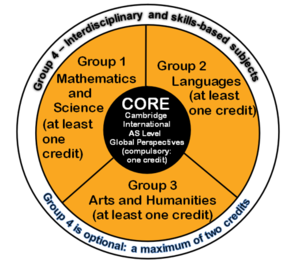 Students need to earn a total of 7 credits by passing AICE exams in 25 months (3 exam cycles).
Students must take a course in each of the 3 groups
Every AICE diploma student must take AS Level Global Perspectives
Students may take more than the required 7 courses for the diploma
AICE Course Offerings
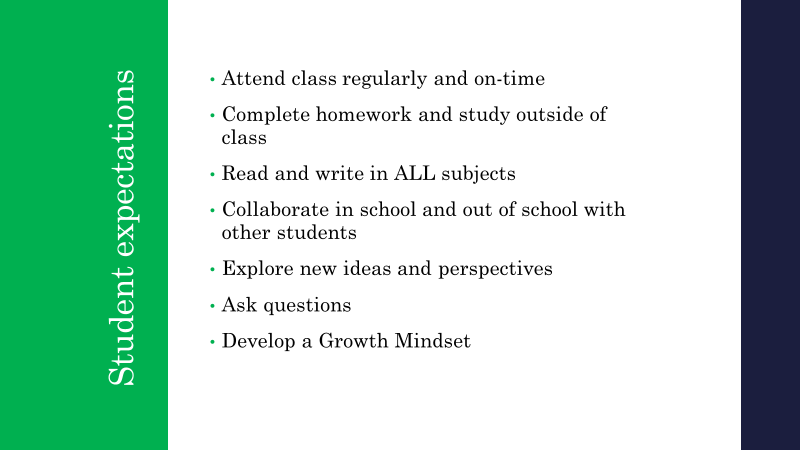 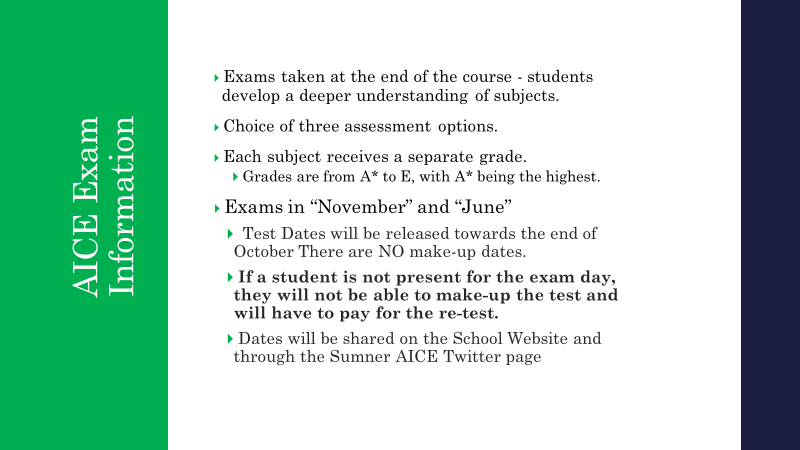 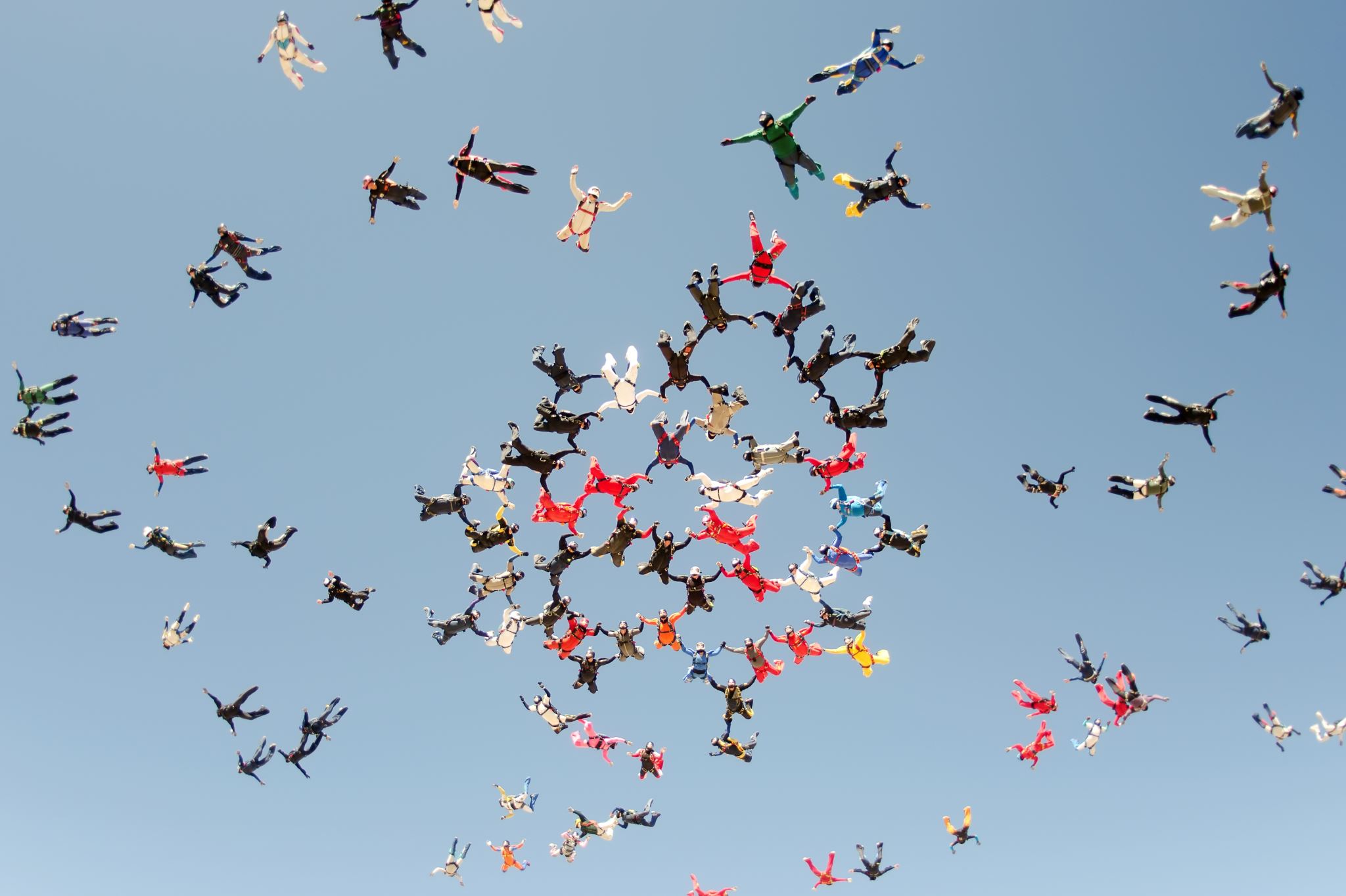 WE ARE PART OF THE SAME TEAM
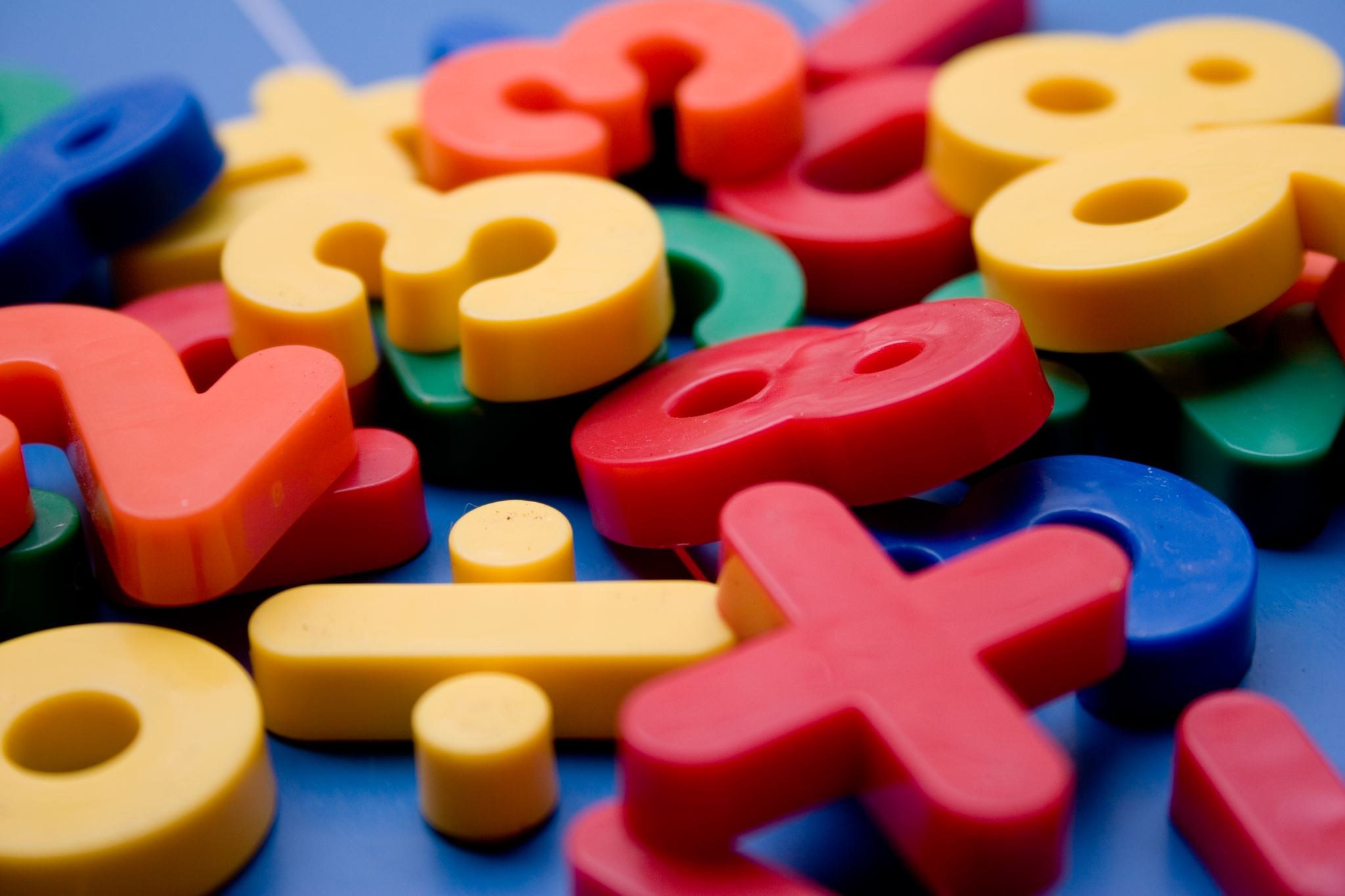 How to support your student:
Along with grades, connect with the teachers about your student's progress.
Ask your student about what they are learning, what is hard, what they like, etc. Have them show you!
Ask about deadlines and due dates: Most students struggle because they have a hard time managing time.
Listen: They will complain because authentic learning is hard.
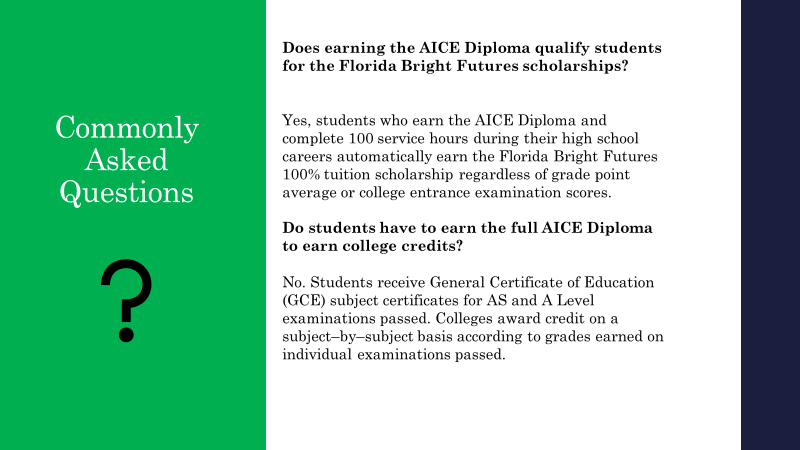 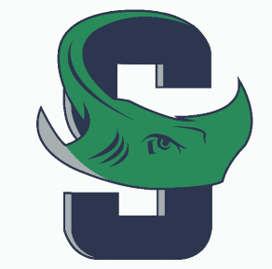 Sumner High School
Cambridge AICE Family Information Session
Kristy.Baker@hcps.net
August 8, 2022
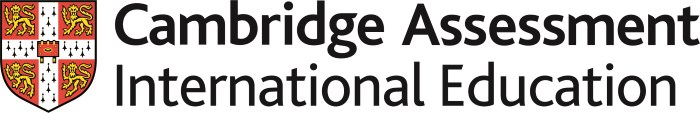